Digital Classrooms & Labs:Sakai-Teams Connector
MS Teams fills in the extra need for modern communication and collaboration, that is agile and persistent.

It will be available in Sakai23
[Speaker Notes: watch the 1 minute portion from minute 55 to minute 1:55 for Moodle to see the possibilities: https://www.youtube.com/watch?v=K7lvvuayGaw]
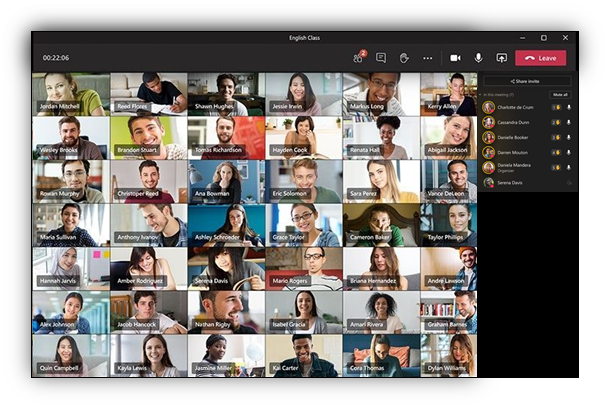 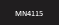 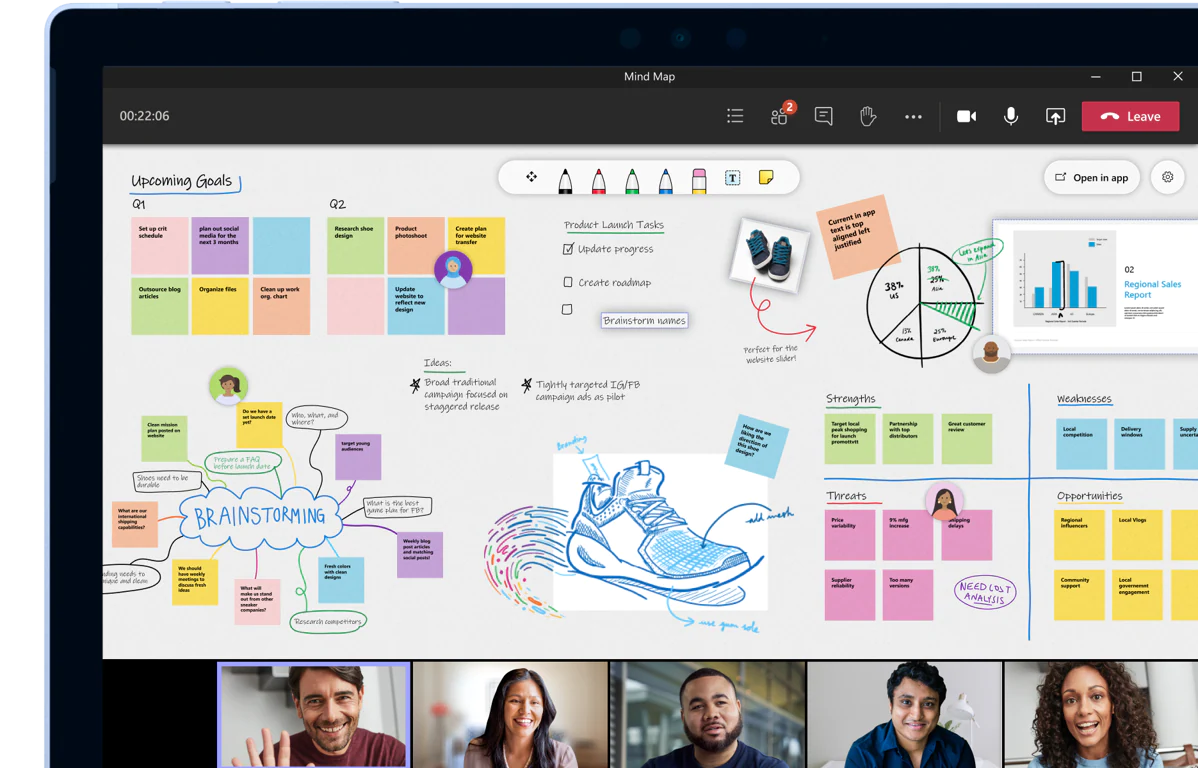 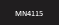 Digital Classroom:
SAKAI + TEAMS
FY 22:
Determination: Sakai plus MS Teams satisfies faculty and student requirements

FY 23-24:
Once Sakai’s “Meetings” feature is available, leverage the strengths of both platforms for optimal course delivery
Sakai for course content organization and storage
Teams for communication, real-time formative assessment (polling) and synchronous collaboration
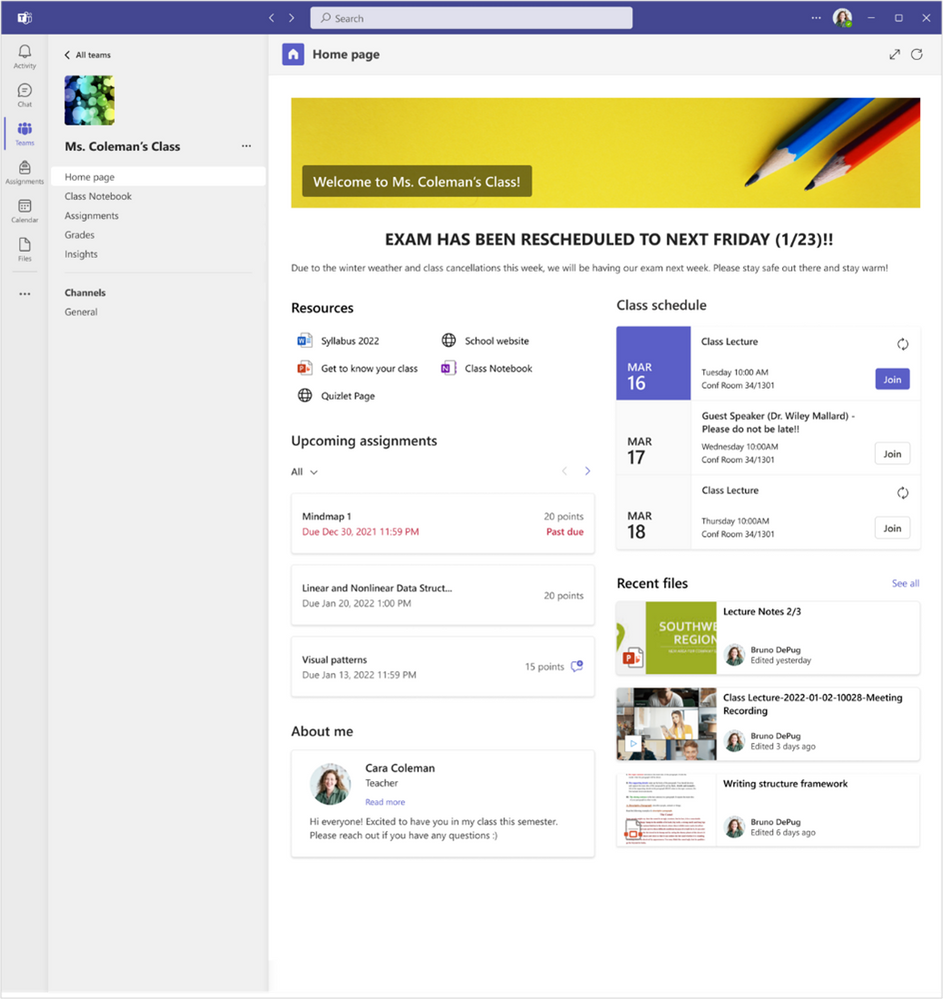 MN4115
Welcome to MN4115
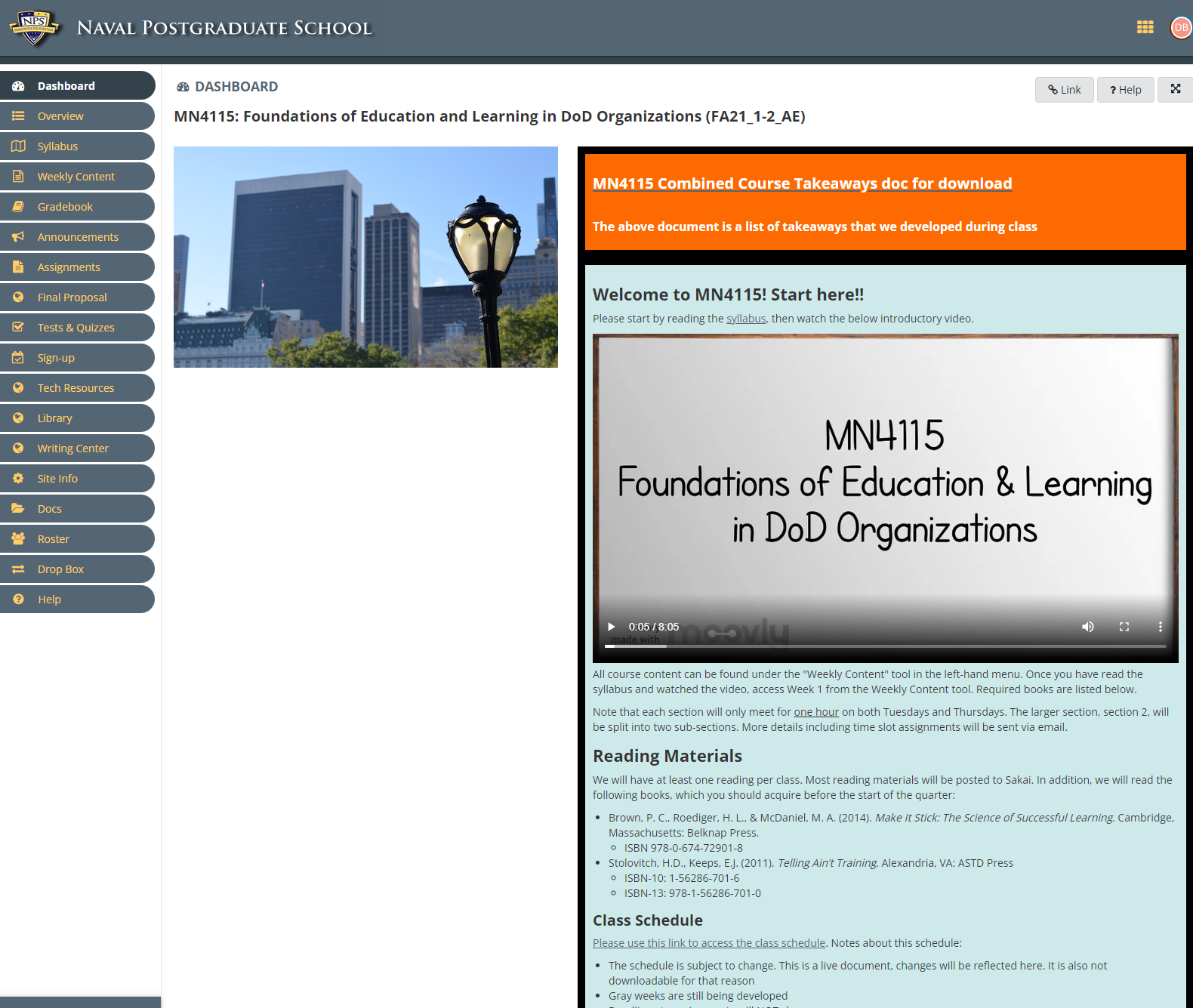 Teams
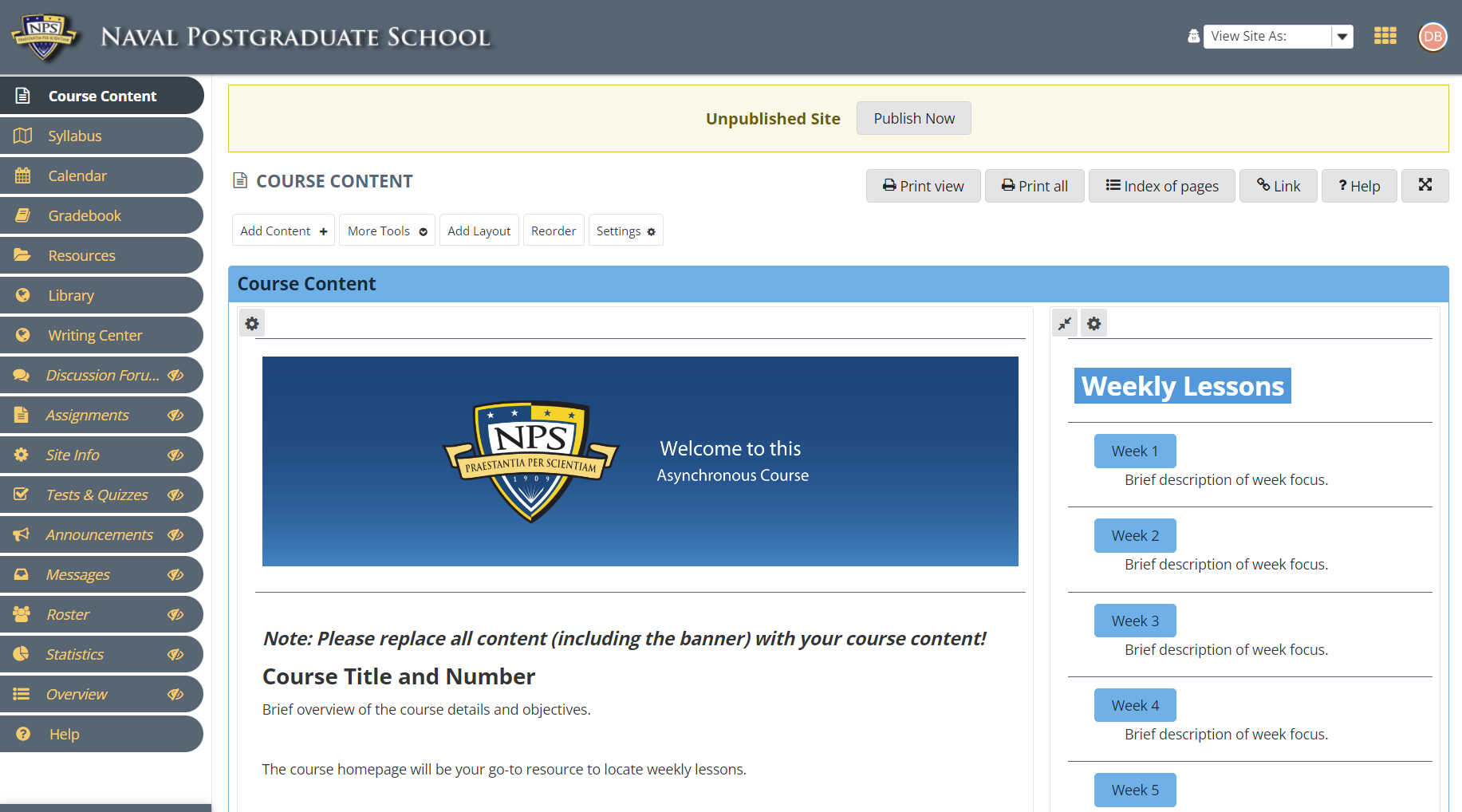 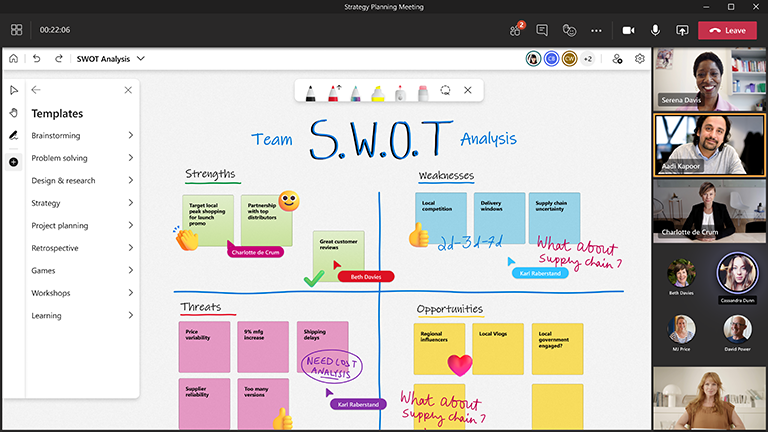 TEAMS
+
SAKAI
Key Limitation: Cross-cloud collaboration with non-.edu participants
* Provides minimum requirements, but not all desired features in these areas are available
[Speaker Notes: FY22 was spent gathering and understanding faculty, student, and administrator requirements for a digital classroom environment.  What is needed to provide quality NPS education offerings to operators who remain in the fleet rather than PCS’ing to Monterey, CA? Upon finalization of those requirements, NPS and Microsoft worked to determine whether MS Teams was able to meet those requirements.  While there were limitations in some areas, Teams was able to satisfy most of the indicated requirements.  Many of the capabilities in Teams are redundant to those in Sakai.  Going forward, the goal is to determine how pairing Teams with Sakai creates the necessary environment for delivering quality distance learning micro-learning – addressing and resolving questions about redundancy and  providing foundation of standardization for distance learning.]
What does it look like in Sakai Dev?
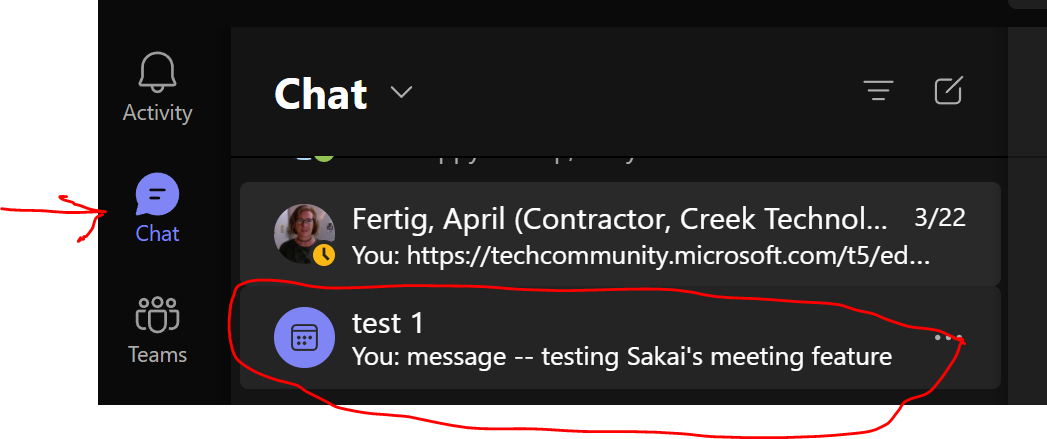 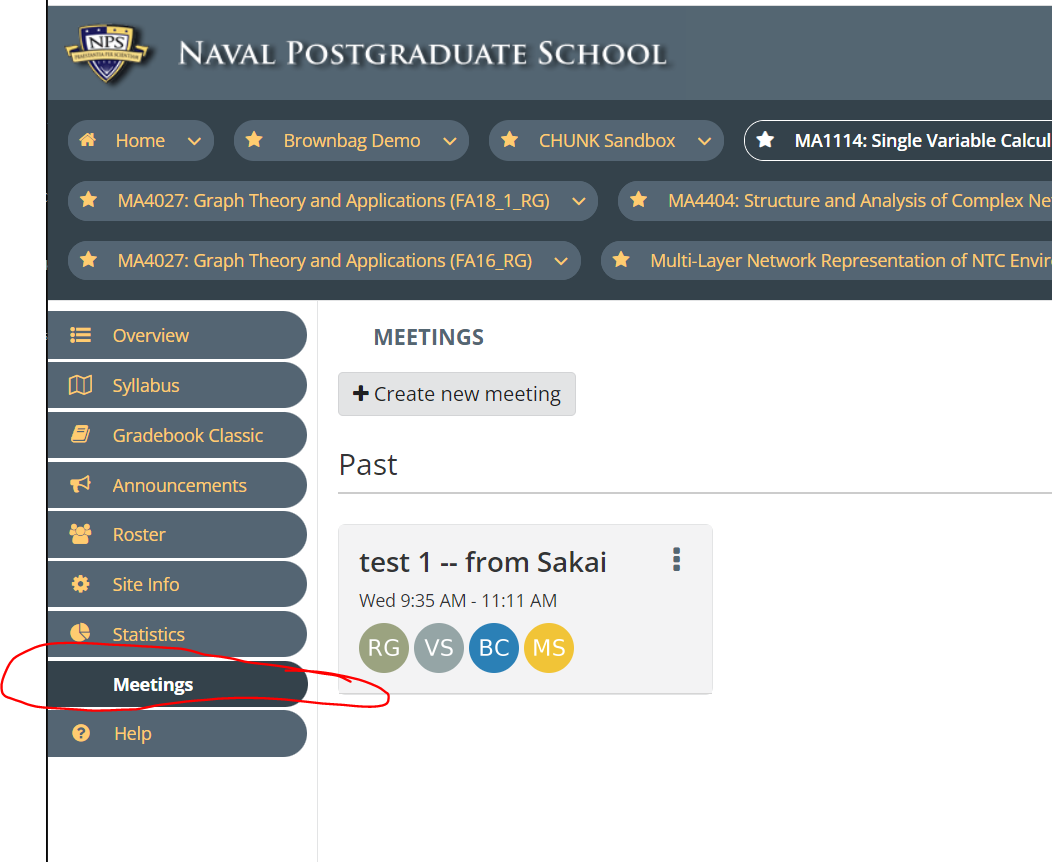 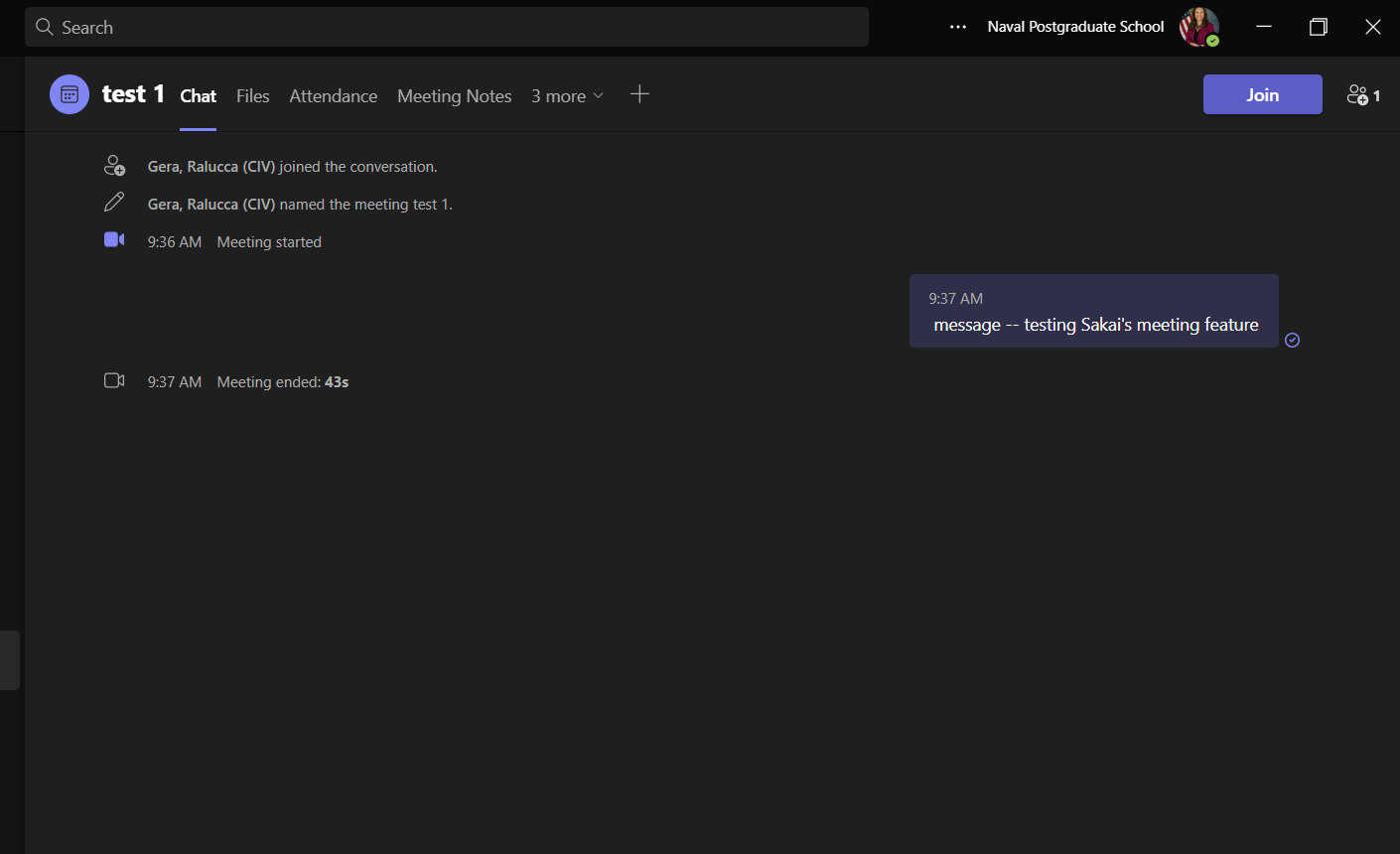 [Speaker Notes: Research shows that student learning and motivation is impacted by their technological self-efficacy.  Understanding students’ perceptions and comfort level with technology helps provide a foundation for understanding student engagement and learning achievement.]
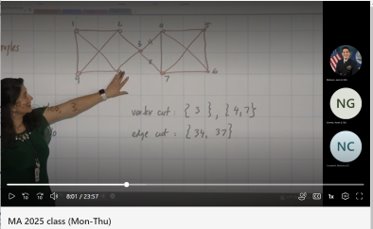 DCL Pilot FY23:Teaching with Teams/OneNote
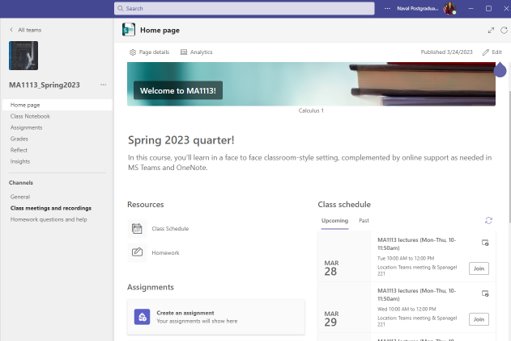 Now: How might we create meaningful phygital educational experiences?

Future: How might we capture and measure individual engagement across phygital solutions?

Courses piloted: MA 2025 and MA 1113
Technological Self-Efficacy
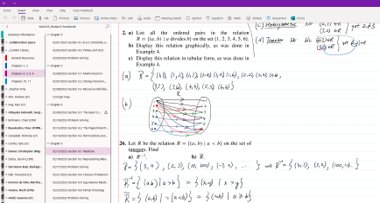 Digital Notebook  84%
Content Indexing  73%
Digital Whiteboard  68%
Has your comfort level improved with any of the above functions after this course?  If so, how does that support your learning?

“Despite the fact that I've used teams previously with work, I now have a better understanding of the application and of potential future ways to use it myself! It truly improved the learning experience.”
Ratings: Somewhat comfortable or higher
[Speaker Notes: Research shows that student learning and motivation is impacted by their technological self-efficacy.  Understanding students’ perceptions and comfort level with technology helps provide a foundation for understanding student engagement and learning achievement.]
Engagement and Learning
OneNote and Teams Features perceived as useful for supporting learning:
>90%: OneNote Content Organization and Accessibility
Presentation of new content
Referencing notes
Referencing tests
Referencing practice solutions

>75%: Timely Feedback
Timely feedback in Teams
Timely feedback provided in OneNote
Persistent communication with instructor

>50%: Others
Use of Teams meetings
Access and ability to watch recordings within Teams environment
“The course layout in OneNote was extremely useful and made it easy for me to find information while studying.”
“student communication, and feedback were outstanding”
“The student folders section is best used with something like an iPad with Apple Pencil. It’s not very useful when limited to just a computer. Maybe recommend students use an iPad or print the material.”
[Speaker Notes: Research shows that student learning and motivation is impacted by their technological self-efficacy.  Understanding students’ perceptions and comfort level with technology helps provide a foundation for understanding student engagement and learning achievement. 

https://forms.office.com/Pages/DesignPageV2.aspx?subpage=design&token=0e8f56508fcc428087e9b861e8822277&id=MWKTbRel6kCRmfdXiWM3jqkmBQLA_CFBnA7ddRnEAtVURExJWlJBNUlXNE1WWFdJNFVYOE4yVEZCSi4u&analysis=false]